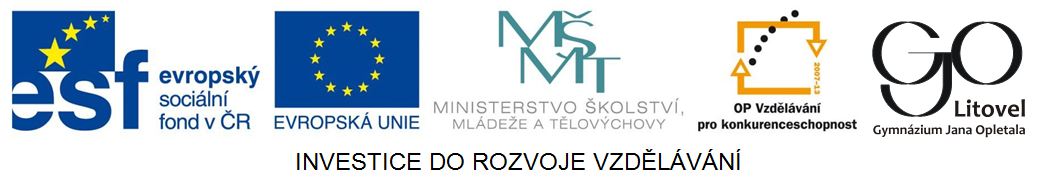 Exogenní pochody – působení vody
Hu2_15
soutěska, kaňon
soutěska
spodní eroze
geologie podloží
kaňon
souvrství různě odolných hornin
říční údolí, neckovité údolí
údolí ve tvaru písmene „V“
v rovnováze spodní a boční eroze
neckovité údolí
na dně akumulace materiálu
úval, zaklesnutý meandr
úval
široké říční údolí
dno vyplněné sedimenty
zaklesnutý meandr
skalnaté podloží
převládá spodní eroze
meandr se nepohybuje
volný meandr
volný meandr
v naplaveninách říčního dna
neustálý pohyb
výsep
jesep
ostruha
profil dna
šíje meandru
vývoj meandru
vodní eroze naruší šíji meandru
vodní tok se napřímí
vzniká mrtvé rameno
Určete typ reliéfu:
meandr
soutěska
říční údolí
kaňon